স্বাগতম
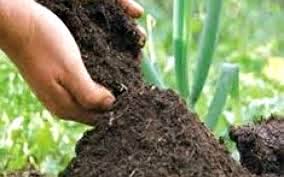 মাটির উর্বরতা ও উৎপাদন ক্ষমতা
Md. Mahbubur Rahman, Lecturer (Agriculture Studies), Gachihata College, Katiadi, Kishoreganj.
পরিচিতি
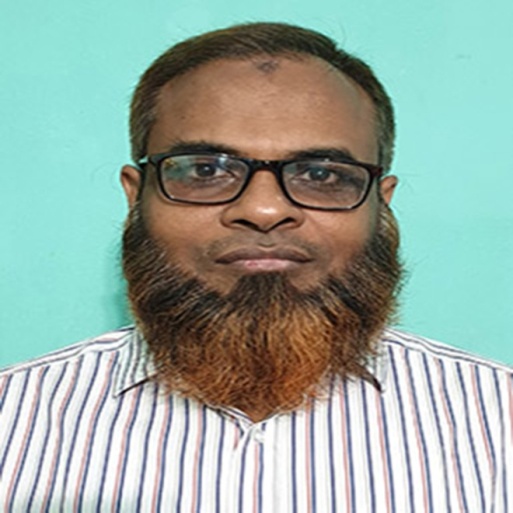 মোঃ মাহবুবুর রহমান  
   প্রভাষক (কৃষিশিক্ষা)
   গচিহাটা কলেজ 
   গচিহাটা, কটিয়াদী, কিশোরগঞ্জ।
বিষয়ঃ  কৃষিশিক্ষা 
শ্রেণিঃ  একাদশ 
অধ্যায়ঃ দ্বিতীয় – ভূমি সম্পৃক্ত কৃষি প্রযুক্তি
     ৩য় পরিচ্ছেদঃ মাটির উর্বরতা ও উৎপাদন ক্ষমতা  (লেকচার- ৭)
Md. Mahbubur Rahman, Lecturer (Agriculture Studies), Gachihata College, Katiadi, Kishoreganj.
ছবিগুলো দেখ এবং চিন্তা করে বলো ছবিগুলো কিসের?
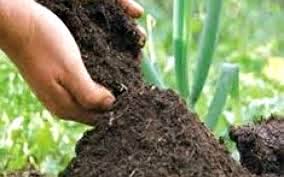 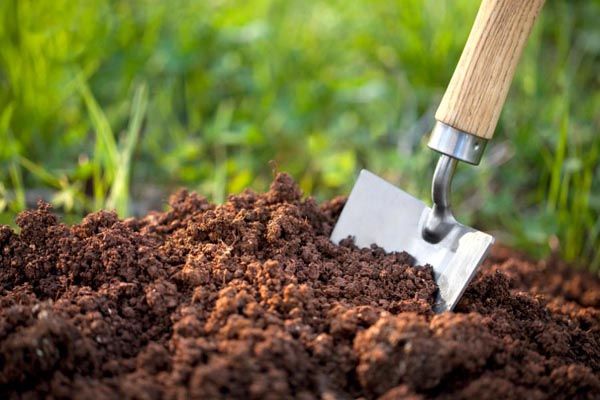 মাটির উর্বরতা ও উৎপাদন ক্ষমতা বৃদ্ধির উপায়
Md. Mahbubur Rahman, Lecturer (Agriculture Studies), Gachihata College, Katiadi, Kishoreganj.
আজকের পাঠ
মাটির উর্বরতা ও উৎপাদন ক্ষমতা
Md. Mahbubur Rahman, Lecturer (Agriculture Studies), Gachihata College, Katiadi, Kishoreganj.
শিখনফল
মাটিরউর্বরতা সম্পর্কে ধারণা লাভ করতে পারবে।
মাটির উৎপাদন ক্ষমতা সম্পর্কে ধারণা করতে পারবে।
মাটির উর্বরতা ও উৎপাদন ক্ষমতার মধ্যে পার্থক্য ব্যাখ্যা করতে পারবে।
মাটির উর্বরতা ও উৎপাদন ক্ষমতা বৃদ্ধি ও সংরক্ষণ ব্যাখ্যা করতে পারবে।
Md. Mahbubur Rahman, Lecturer (Agriculture Studies), Gachihata College, Katiadi, Kishoreganj.
মাটির উর্বরতা (Soil Fertility)
স্বাভাবিক পরিবেশে প্রাকৃতিক উপাদানসমূহ যেমন- আলো, তাপ, আর্দ্রতা ও মাটির অনকূল ভৌত অবস্থায় কোনো নির্দিষ্ট ফসলকে পর্যাপ্ত পরিমাণে, সুষম অনুপাতে ও পরিশোষণযোগ্য আকারে পুষ্টি উপাদানসমূহ সরবরাহ করার ক্ষমতাকে মাটির উর্বরতা (Soil Fertility) বলে।
Md. Mahbubur Rahman, Lecturer (Agriculture Studies), Gachihata College, Katiadi, Kishoreganj.
মাটির উর্বরতার উপাদানসমূহ (Factors of Soil Fertility)
প্রাকৃতিক উপাদান
কৃত্রিম উপাদান
মাটির পৈত্রিক শিলা
জমি/ভূমি কর্ষণ
জমি বা মাটির রস
গাছপালা ও জলবায়ু
জৈব পদার্থের পরিমাণ
ভূমির বন্ধুরতা
মাটির অম্লমান
মাটির বয়স ও বুনট
Md. Mahbubur Rahman, Lecturer (Agriculture Studies), Gachihata College, Katiadi, Kishoreganj.
মাটির উর্বরতার উপাদানসমূহ (Factors of Soil Fertility)
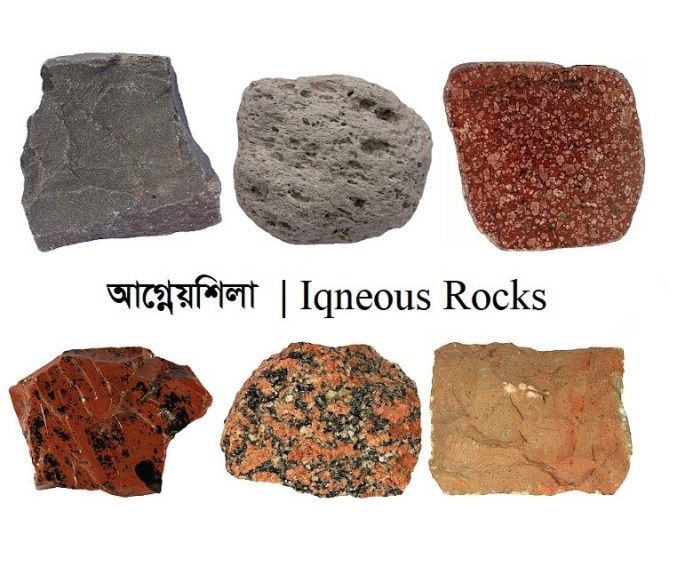 মাটির পৈত্রিক শিলা/ আগ্নেয় শিলা
Md. Mahbubur Rahman, Lecturer (Agriculture Studies), Gachihata College, Katiadi, Kishoreganj.
মাটির উর্বরতার উপাদানসমূহ (Factors of Soil Fertility)
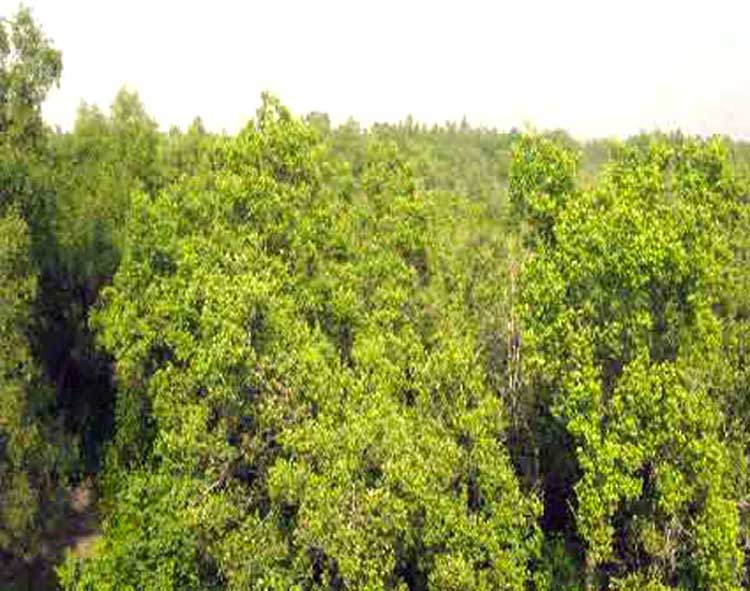 গাছপালা ও জলবায়ু
Md. Mahbubur Rahman, Lecturer (Agriculture Studies), Gachihata College, Katiadi, Kishoreganj.
মাটির উর্বরতার উপাদানসমূহ (Factors of Soil Fertility)
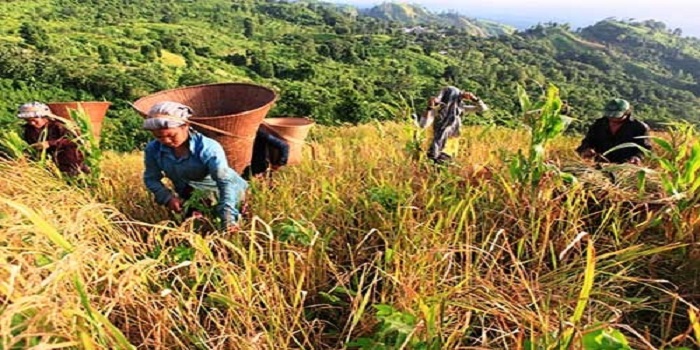 ভূমির বন্ধুরতা
Md. Mahbubur Rahman, Lecturer (Agriculture Studies), Gachihata College, Katiadi, Kishoreganj.
মাটির উর্বরতার উপাদানসমূহ (Factors of Soil Fertility)
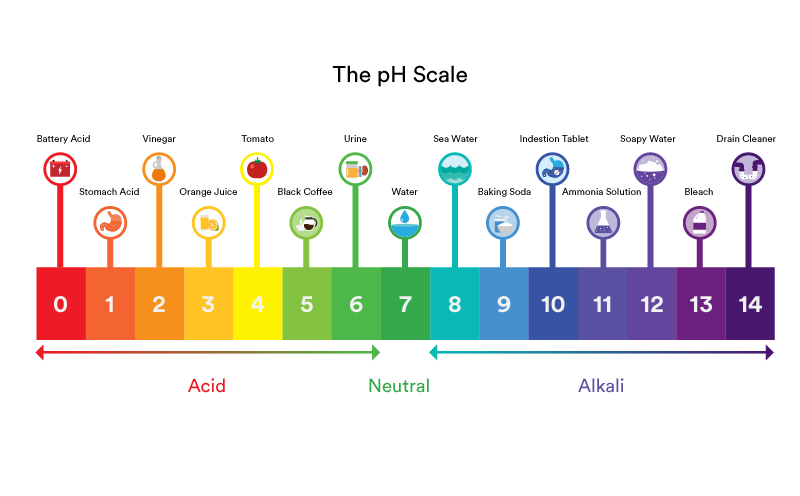 মাটির অম্লমান
Md. Mahbubur Rahman, Lecturer (Agriculture Studies), Gachihata College, Katiadi, Kishoreganj.
মাটির উর্বরতার উপাদানসমূহ (Factors of Soil Fertility)
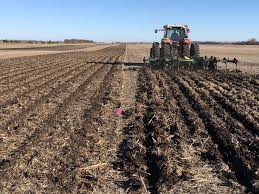 কৃত্রিম উপাদান – ভূমি কর্ষণ
Md. Mahbubur Rahman, Lecturer (Agriculture Studies), Gachihata College, Katiadi, Kishoreganj.
মাটির উর্বরতার উপাদানসমূহ (Factors of Soil Fertility)
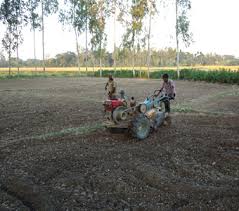 কৃত্রিম উপাদান – ভূমি কর্ষণ
Md. Mahbubur Rahman, Lecturer (Agriculture Studies), Gachihata College, Katiadi, Kishoreganj.
মাটির উর্বরতার উপাদানসমূহ (Factors of Soil Fertility)
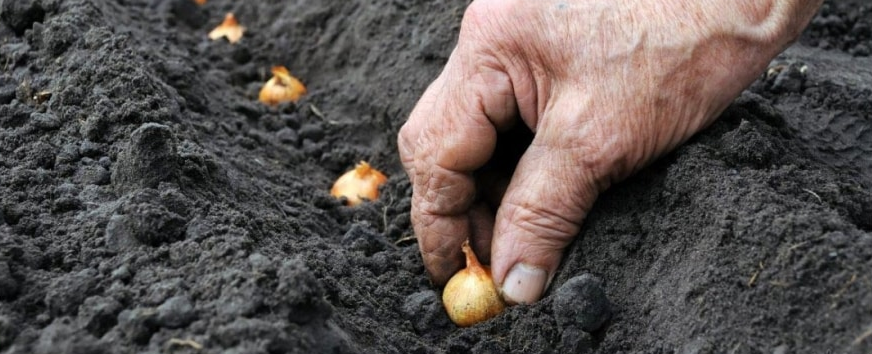 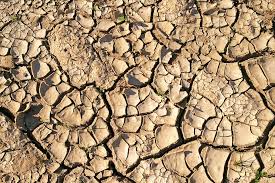 কৃত্রিম উপাদান – জমি বা মাটির রস
Md. Mahbubur Rahman, Lecturer (Agriculture Studies), Gachihata College, Katiadi, Kishoreganj.
মাটির উর্বরতার উপাদানসমূহ (Factors of Soil Fertility)
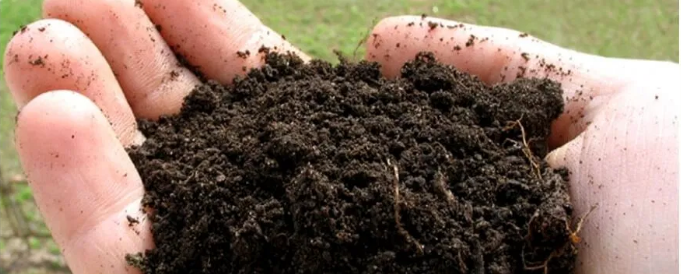 কৃত্রিম উপাদান – জৈব পদার্থের পরিমাণ
Md. Mahbubur Rahman, Lecturer (Agriculture Studies), Gachihata College, Katiadi, Kishoreganj.
মাটির উৎপাদন ক্ষমতা (Productivity of Soil)
নির্দিষ্ট পরিমাপের কোনো জমির নির্দিষ্ট ব্যবস্থাপণায় যেমন- আলো ও তাপের সঠিক উপস্থিতি, আগাছা, পোকা মাকড় ও রোগ-জীবাণুর অনুপস্থিতি, পানি সেচ ও নিকাশের সুবিধা ইত্যাদির অনুকুল অবস্থায় সর্বোত্তম ফসল উৎপাদন করার ক্ষমতাকেই ঐ পরিমাণ জমির উৎপাদিকা শক্তি বা মাটির উৎপাদন ক্ষমতা (Productivity of Soil) বলে।

 অর্থাৎ একক পরিমাণ জমিতে কোনো একটি নির্দিষ্ট শস্যের বা ফসলের ফলন দেয়ার ক্ষমতাকে মাটির উৎপাদন ক্ষমতা (Productivity of Soil) বলে।
Md. Mahbubur Rahman, Lecturer (Agriculture Studies), Gachihata College, Katiadi, Kishoreganj.
মাটির উৎপাদন ক্ষমতার উপাদানসমূহ
Md. Mahbubur Rahman, Lecturer (Agriculture Studies), Gachihata College, Katiadi, Kishoreganj.
মাটির উর্বরতা ও উৎপাদন ক্ষমতার মধ্যে পার্থক্য
U.S. Department of Agriculture
Md. Mahbubur Rahman, Lecturer (Agriculture Studies), Gachihata College, Katiadi, Kishoreganj.
মাটির উর্বরতা ও উৎপাদন ক্ষমতা বৃদ্ধি ও সংরক্ষণ
রাসায়নিক সার প্রয়োগ করে
 জৈব সার প্রয়োগ করে
 ভূমি ক্ষয় রোধ করে
 অম্লমান নিয়ন্ত্রণ করে 
 শিম জাতীয় শস্যের চাষ করে 
 শস্য পর্যায় অবলম্বন করে
 আগাছা দমন করে
 সেচ ও নিষ্কাশনের ব্যবস্থা গ্রহণ করে
 জমির সঠিক ব্যবহার করে
 লবণাক্ততা ও বন্যা নিয়ন্ত্রন করে
 উর্বর মাটি প্রয়োগ করে
 জমিকে বিশ্রাম দিয়ে
 আবৃত ফসলের চাষ করে
 জাবড়া প্রয়োগ করে
 বনায়ন সৃষ্টি করে
U.S. Department of Agriculture
Md. Mahbubur Rahman, Lecturer (Agriculture Studies), Gachihata College, Katiadi, Kishoreganj.
মূল্যায়ন
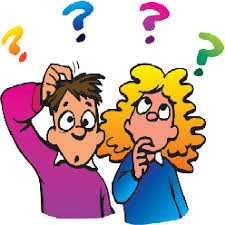 ১।  মাটির উর্বরতা ও উৎপাদন ক্ষমতা কী?
২। মাটির উর্বরতা ও উৎপাদন ক্ষমতার উপাদানসমূহ কী কী?
৩। মাটির উর্বরতা ও উৎপাদন ক্ষমতার মধ্যে পার্থক্যসমূহ কী কী?
৪। মাটির উর্বরতা ও উৎপাদন ক্ষমতা বৃদ্ধি ও সংরক্ষণের উপায়গুলো কী কী?
Md. Mahbubur Rahman, Lecturer (Agriculture Studies), Gachihata College, Katiadi, Kishoreganj.
বাড়ির কাজ
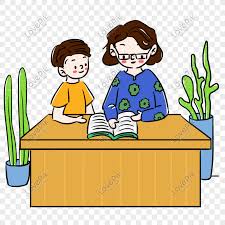 মাটির উর্বরতা ও মাটির উৎপাদন ক্ষমতা সম্পর্কে একটি সংক্ষিপ্ত প্রতিবেদন তৈরি কর।
Md. Mahbubur Rahman, Lecturer (Agriculture Studies), Gachihata College, Katiadi, Kishoreganj.
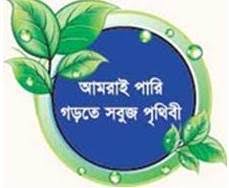 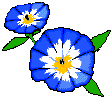 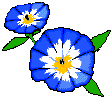 ধন্যবাদ
Md. Mahbubur Rahman, Lecturer (Agriculture Studies), Gachihata College, Katiadi, Kishoreganj.